کاری از مهنا اصلانی
سلام به بازی  رایانه خوش آمدید.
امیدوارم از بازی لذت ببرید
پایان
اب و هوای استان گیلان چطور است
سرد
گرم
صفحه اصلی
افرین به تو .تو با تلاش و کوشش توانستی جواب را درست بزنی.
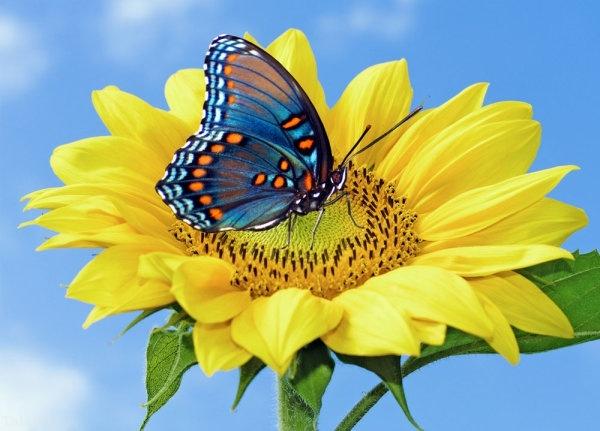 صفحه اصلی
دوباره تلاش کن.ناامید نشو و به تلاشت ادامه بده
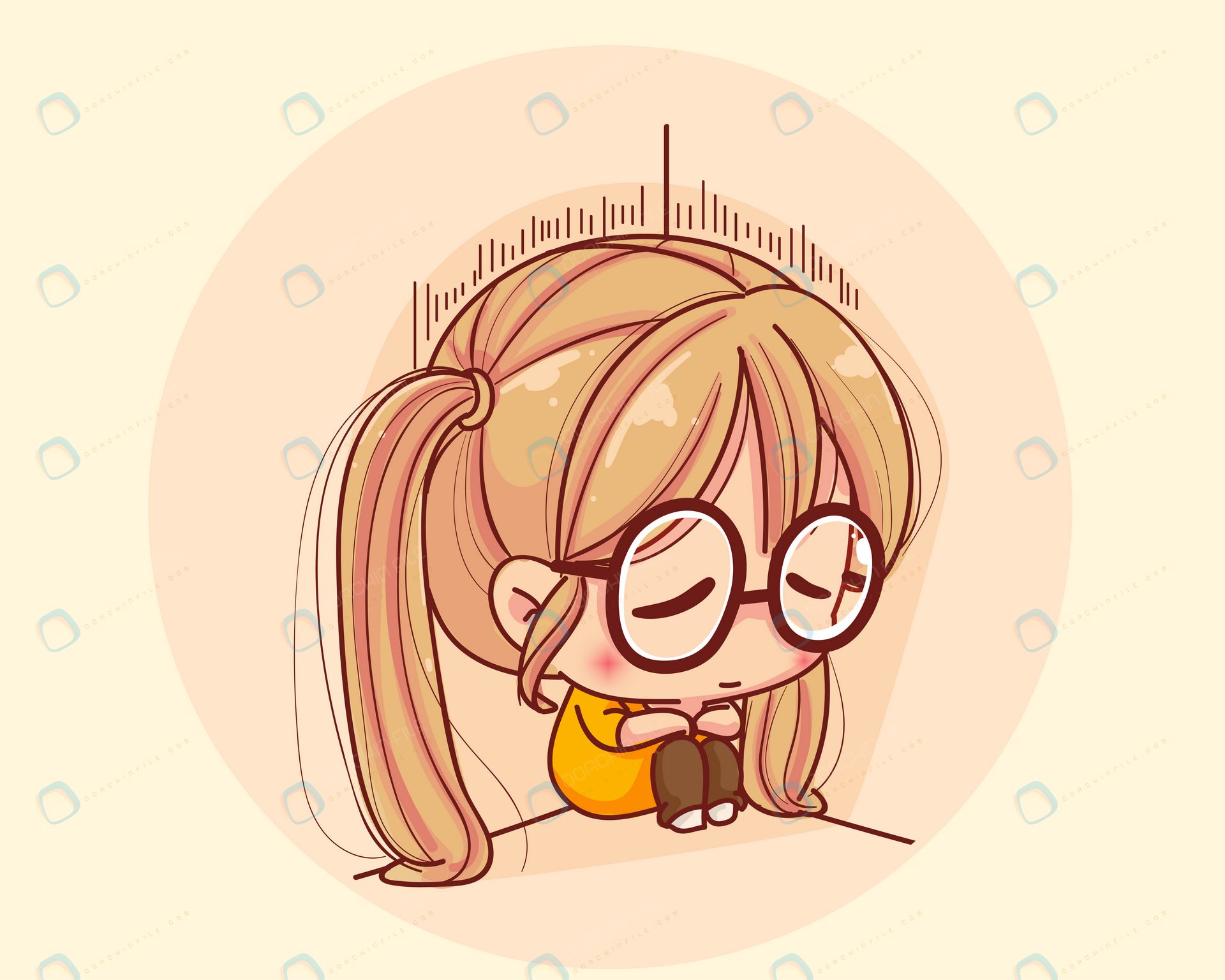 صفحه اصلی